Samtaleverktøy
Hvor moden er vår ledelse på HMS når det kommer til sikkerhet
Oslo, d. MMMM
Definisjon av HMS
Miljø
Sikkerhet
Helse (arbeidshelse)
H
M
S
Ytre miljøforhold, utslipp til vann og luft, avfallshåndtering. Fokus på tiltak som skal gjøre oss enda mer bærekraftig.
Fysisk og psykisk arbeidsmiljø. Fokus på tiltak for å forebygge skader, slitasje og sykdom. I tillegg alle forhold som bidrar til godt samarbeid, trivsel og arbeidsglede.
Beskyttelse av mennesker, materiell/maskiner og informasjon. Fokus på oversikt over alle risikomomenter som kan true oss – og iverksette tiltak for at dette ikke skjer. Og; om det skjer – ha beredskap for å begrense skade.
Oslo, d. MMMM
Hvor moden er HMS-kulturen i din bedrift?

Sikkerhet, arbeidsmiljø og arbeidshelse må betraktes som en helhet.

Det handler om å tenke HMS som en inkludert del av en overordnet strategi, og som en del av det å utøve bedriftsledelse (endringsledelse). HMS er i et slikt perspektiv ikke en egen spesifisert aktivitet eller program innenfor tidsbegrensede rammer eller for bestemte personer eller kampanjer. Det er integrerte prosesser som utøves kontinuerlig på flere organisatoriske nivå.

Ledelsen i suksessfulle nullvisjonsbedrifter oppleves som gode til å skape en åpen atmosfære som tilrettelegger for å kommunisere om sikkerhet, til å involvere og bemyndige de ansatte og oppfordre dem til å ta del i sikkerhetsarbeidet. Prosesser som involverer alle burde være standard praksis. Her stiller lederne spørsmål i stedet for å gi svarene. Lederne oppsøker aktivt de ansatte for å diskutere sikkerhet. De oppfordrer ansatte til å involvere seg, og utfordrer dem til å tenke selv.

For å reflektere rundt bedriftskulturen i egen bedrift med tanke på HMS bruker en gjerne en modenhetsrapp. Hensikten med HMS-løftet er å løfte bedriften oppover i trappa.
Oslo, d. MMMM
Passiv: Her bryr man seg egentlig ikke om HMS-arbeid, men om å unngå å bli tatt.

Reaktiv: Sikkerheten tas alvorlig, men først etter at noe har gått galt. Ledere er frustrert over at ansatte ikke “gjør som de får beskjed om”.

Aktiv: Det er stort fokus på systemer, tall og rapportering. Det er mye kontroll og inspeksjoner. Det samles inn store mengder data, men disse brukes ikke godt nok til å styre fremover. HMS-stabene er relativt store.

Proaktiv: Systemer og rapportering forenkles. Det gjennomføres bedre analyser på innsamlede data og disse brukes til å forebygge hendelser. Linjen begynner å overta HMS-oppgaver, og HMS-staber reduseres.

Utviklende: Det er svært høye standarder. Det snakkes mindre om HMS, og mer om “måten vi jobber på”. Feil blir sett på som en mulighet til å forbedre seg. De ansatte er ikke redde for å si i fra, og dermed er ledelsen informert om hva som faktisk foregår. Organisasjonen er ikke selvtilfreds, men forberedt på at det uventede kan oppstå.
5 kategorier av modenhet
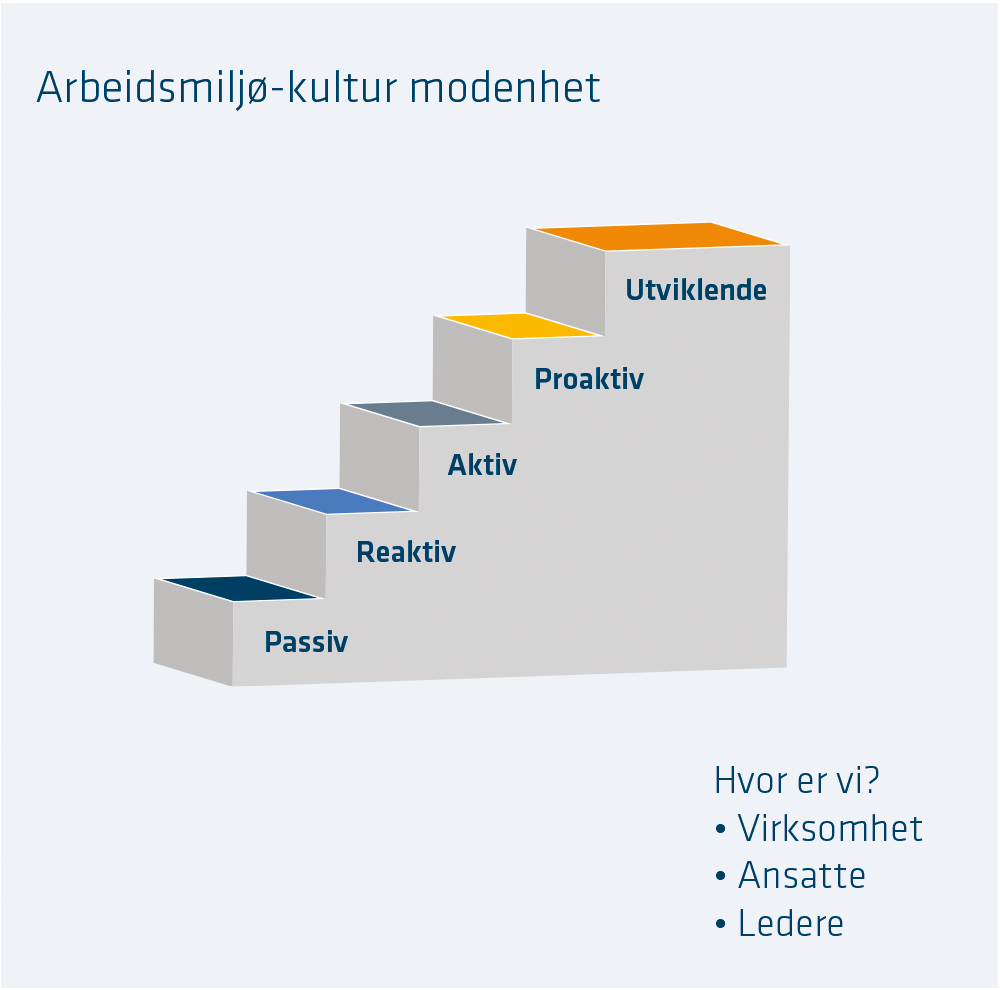 4
Oslo, d. MMMM
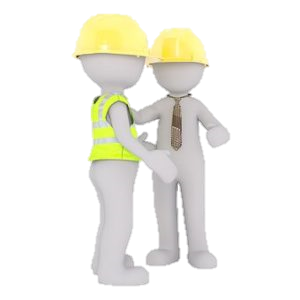 Hvor moden er HMS-kulturen i din bedrift?

Vi har laget forslag til utsagn som kan diskuteres i ledergruppen. For hvert utsagn er det listet opp eksempler på hvordan bedrifter på de ulike trinnene i modenhetsstigen jobber. Bruk litt tid på å reflektere over ord og uttrykk i teksten og bli enige om hva det betyr og hvordan dette skal forstås.
For eksempel: Hva mener VI med HMS-ledelsessystem– Hvilket system er dette – hvem gjelder det for – hvordan kan det utvikles og kommuniseres?

Bruk utsagnene til å reflektere over 
Hvor er vi i dag?
Hvor skal vi være om 1 år?
Hva skal vi gjøre for å komme dit?

Vi har lagt ved en oppsummeringstabell som gir et totalbilde for alle utsagnene. Til inspirasjon er det også lagt ved et eksempel på en handlingsplan.
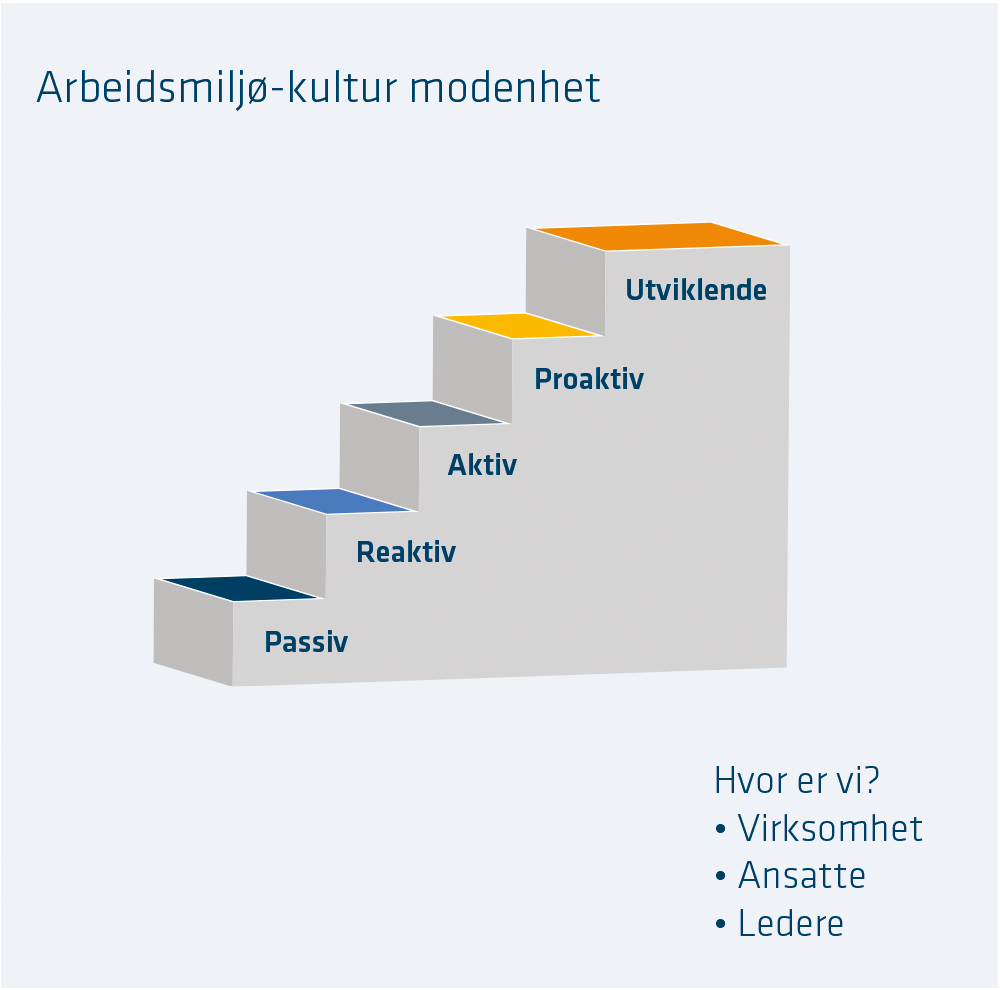 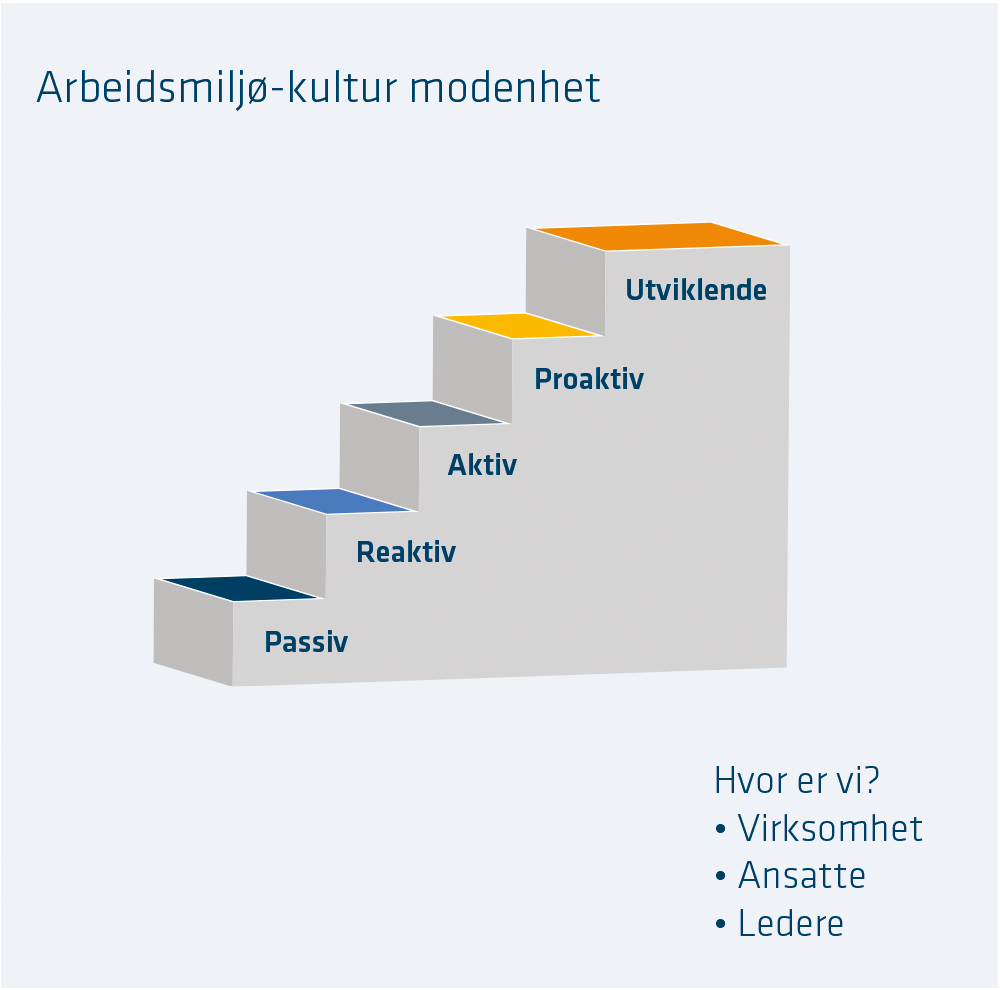 Hos oss er sikkerhet sett på som strategisk arbeid
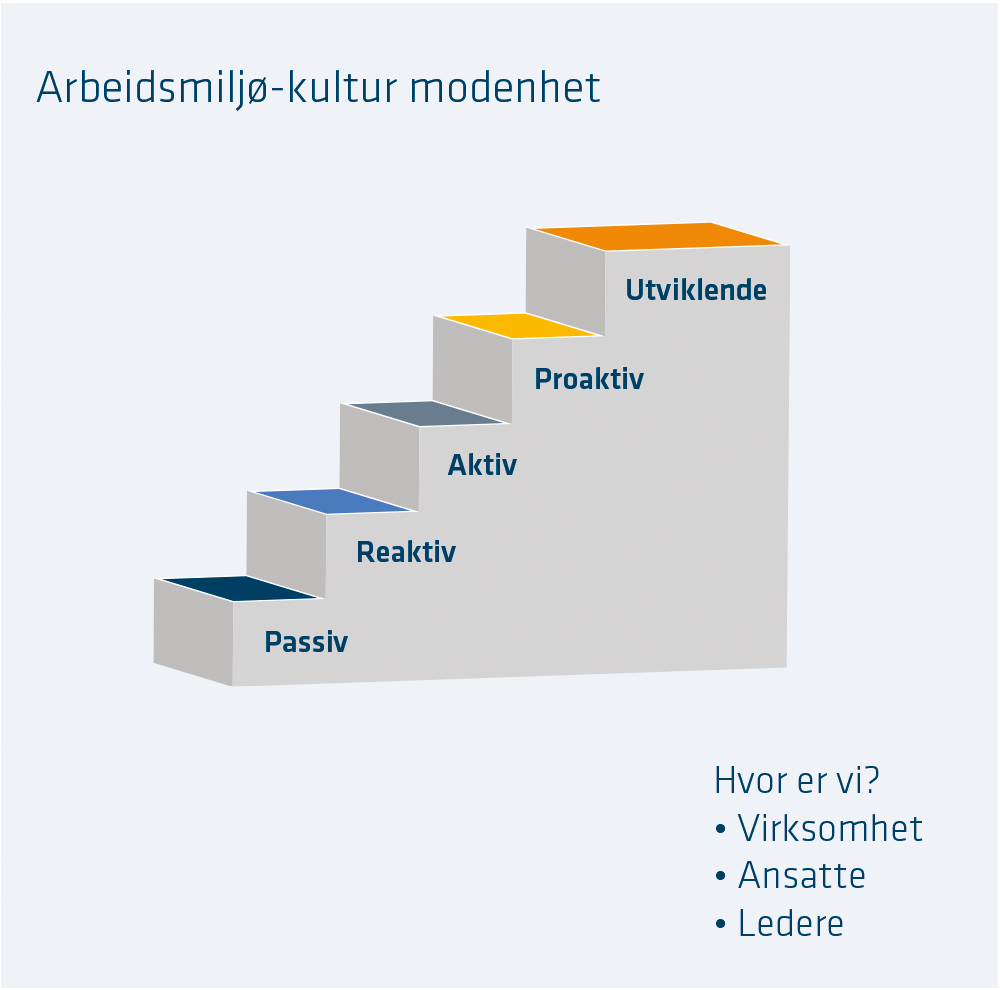 Hos oss settes sikkerhet i sammenheng med lederskap
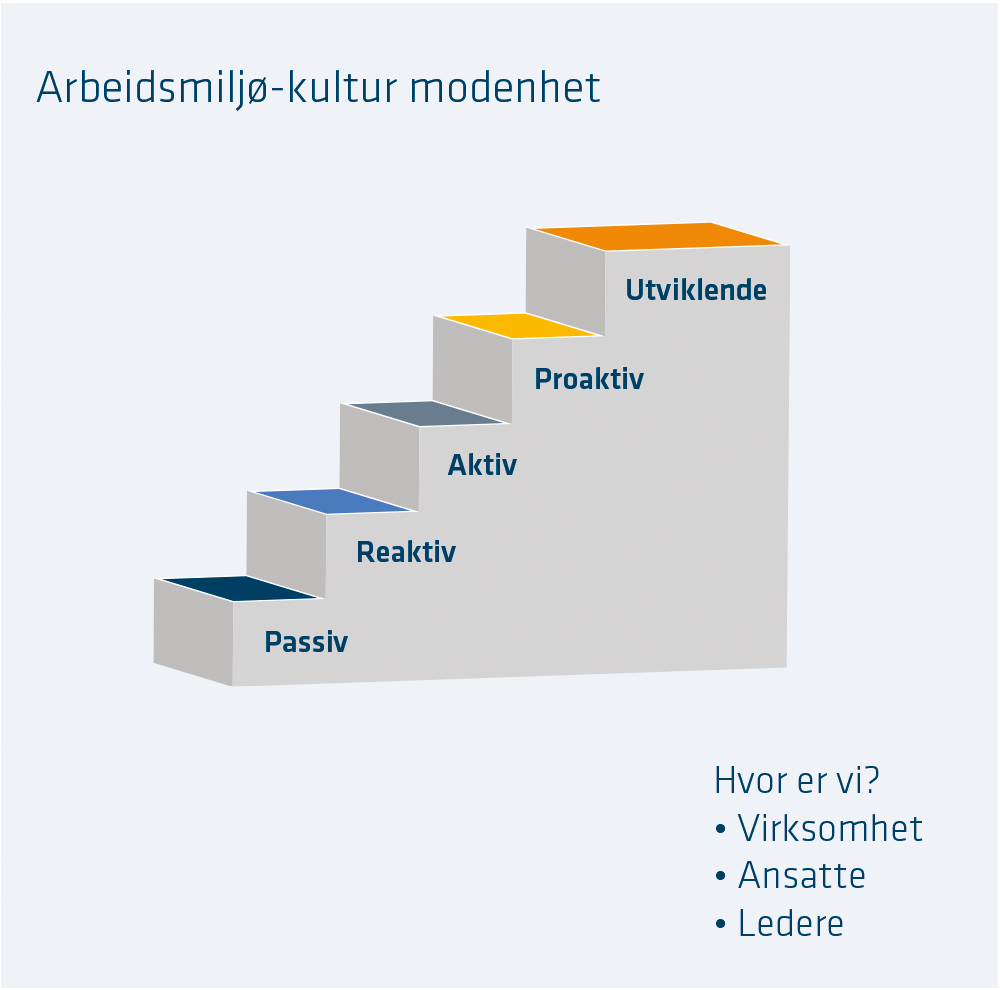 Hos oss ser vi på sikkerhet som en investering, ikke som en kostnad
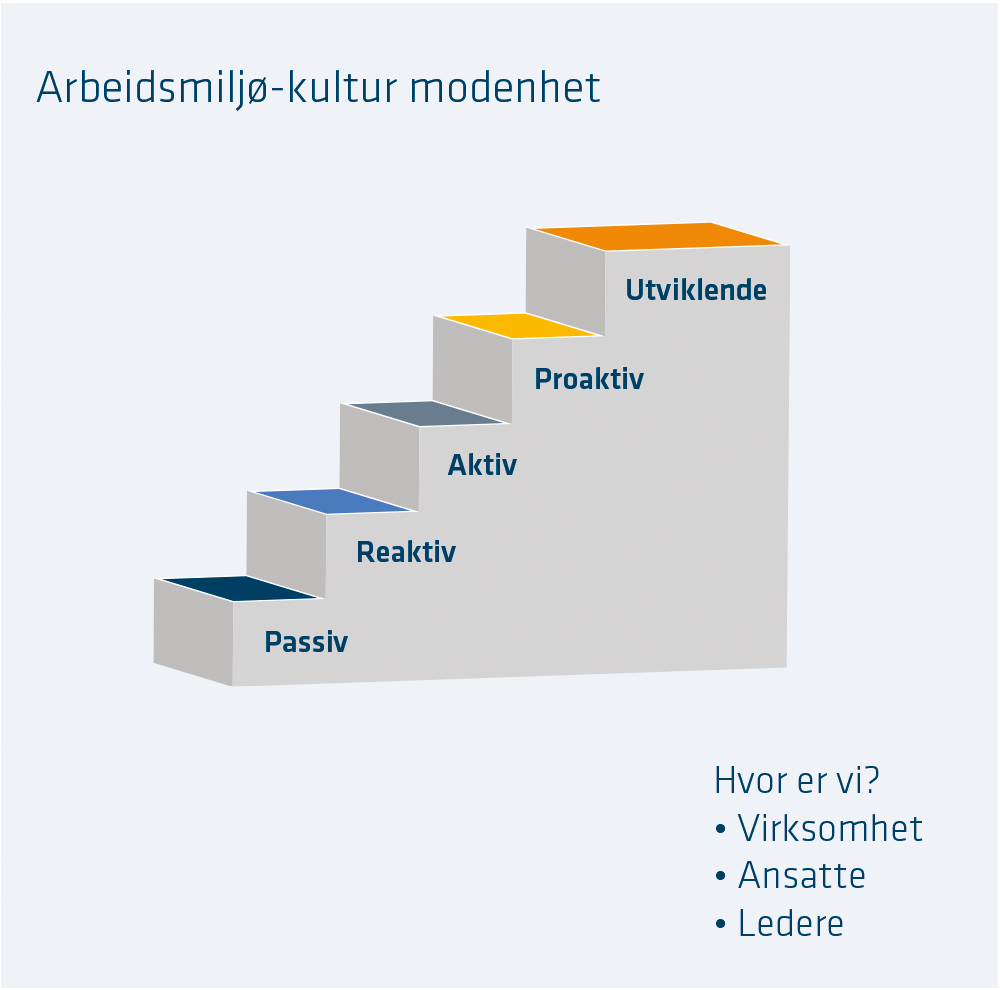 Hos oss ser vi på sikkerhet som relevant for alle samarbeidspartnere, ikke bare som et internt anliggende
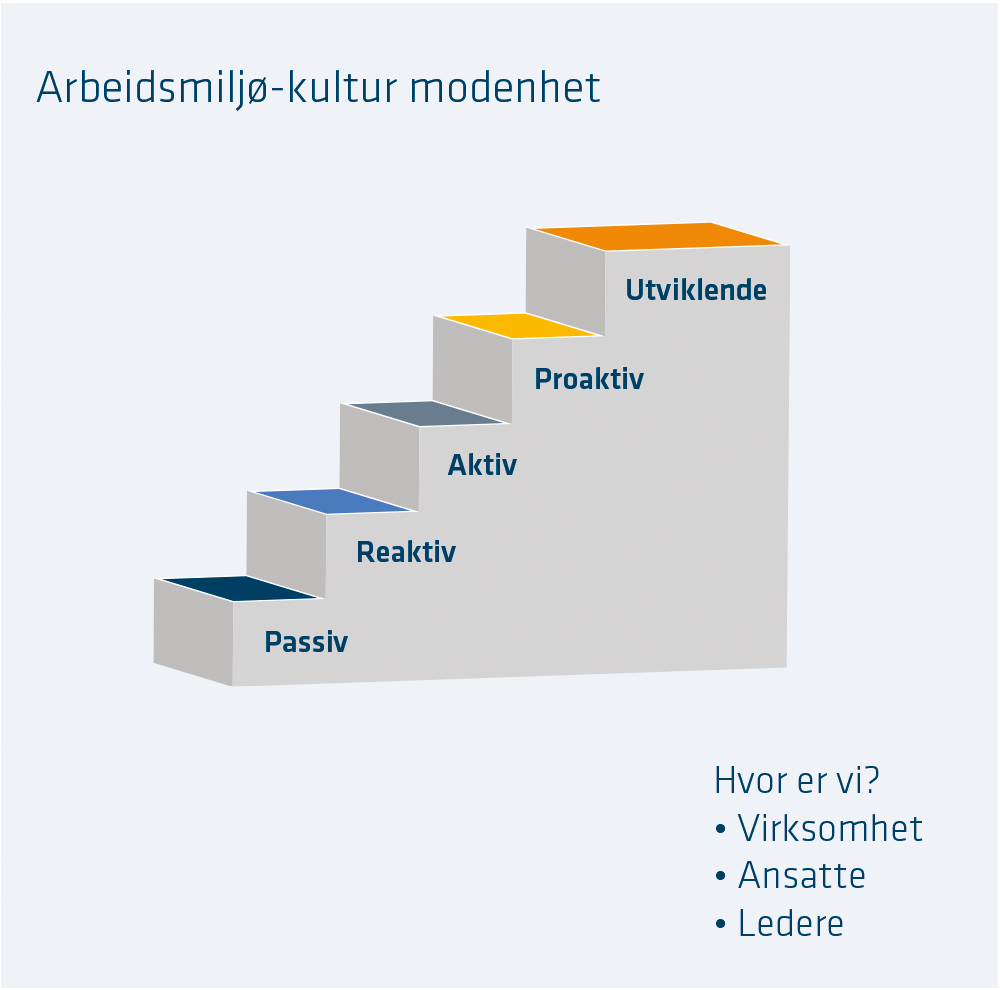 Oppsummeringstabell
10
15.07.2021
Marker hvor dere er i dag
Marker hvor dere skal være
om et år
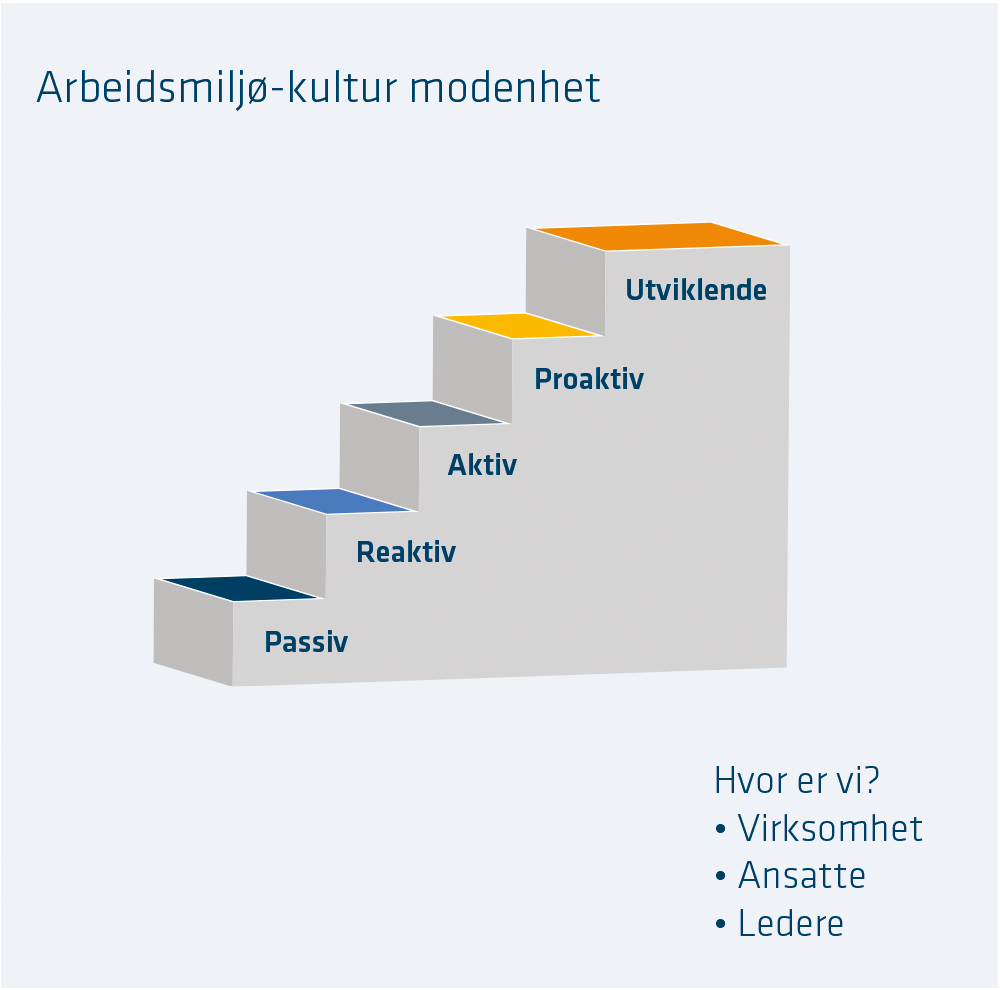 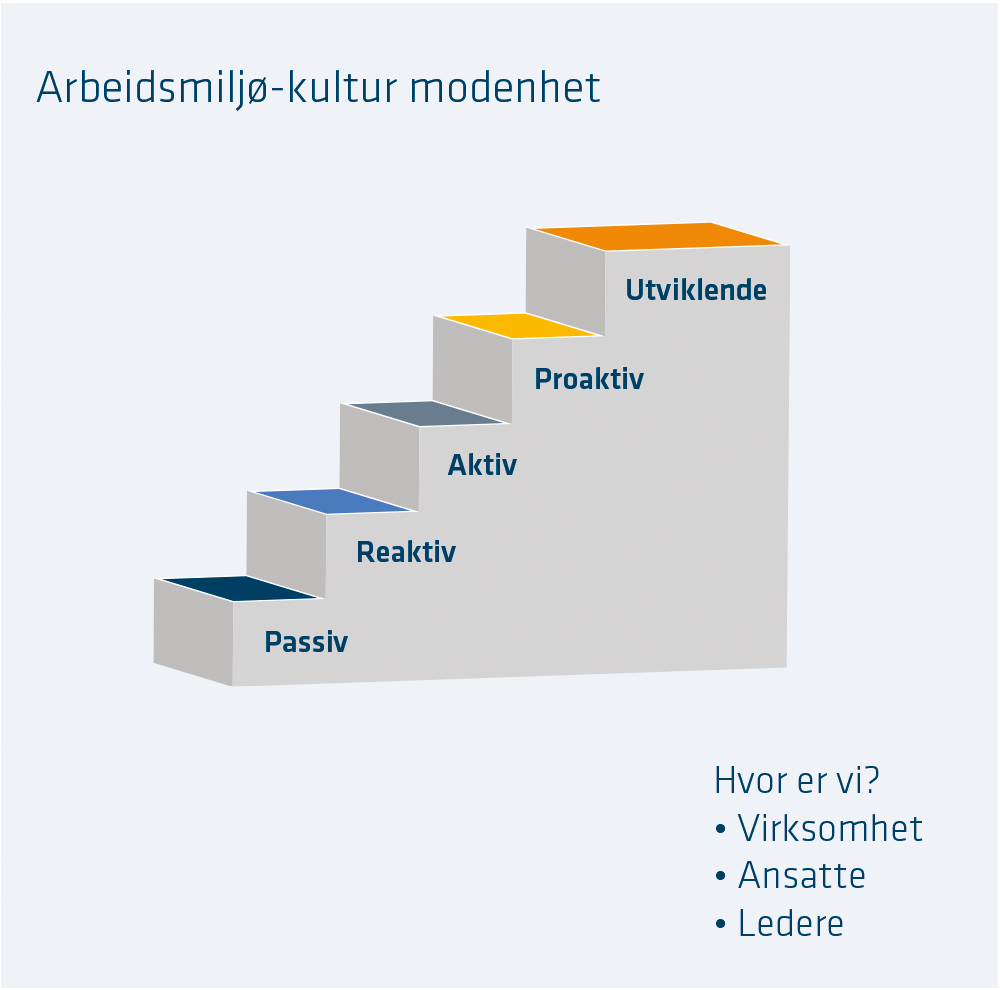 11
Oslo, d. MMMM